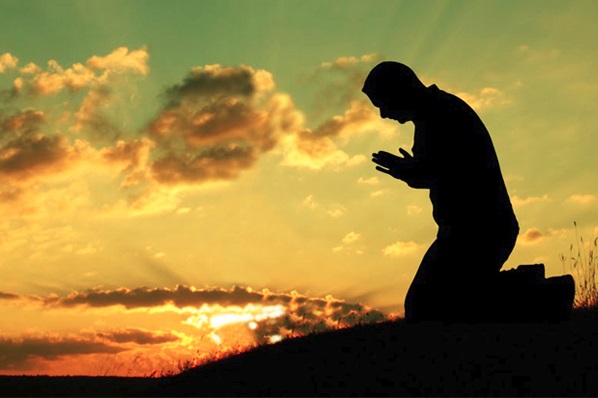 Real 
Worship 
Of God
How Do Come To Worship God 

Psalm 100:1-5
1. We must lift our voice to God in Worship.
2. We must 
give God 
the honor.
3. We must draw close to God in our singing.
4. We must acknowledge God as the              only God.
5. We must open the door of our heart and life  to God.
6. We must  give thanks    to God.
7. We must bless His name.
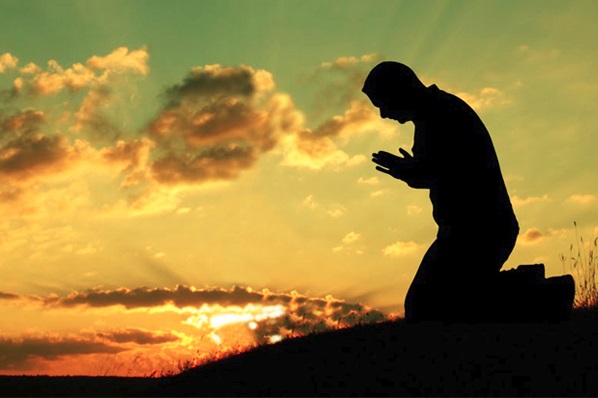 Real 
Worship 
Of God